Hymns for Worship at Woodmont
664- He Gave Me a Song
23- Great is Thy Faithfulness
189- When I Survey the Wondrous Cross
338- The Great Physician
293- Come to Jesus Today
576- Faith is the Victory
[Speaker Notes: DBRP, book of Mark.  Jesus heals many people, emphasis on power, fast paced action, very few parables, appeal to Romans.  Comparison between your doctor, great physician, false teacher.  Why was Jesus eating with the tax gatherers and sinners?  Because they were sick spiritually.  The self righteous don’t see any need for God.]
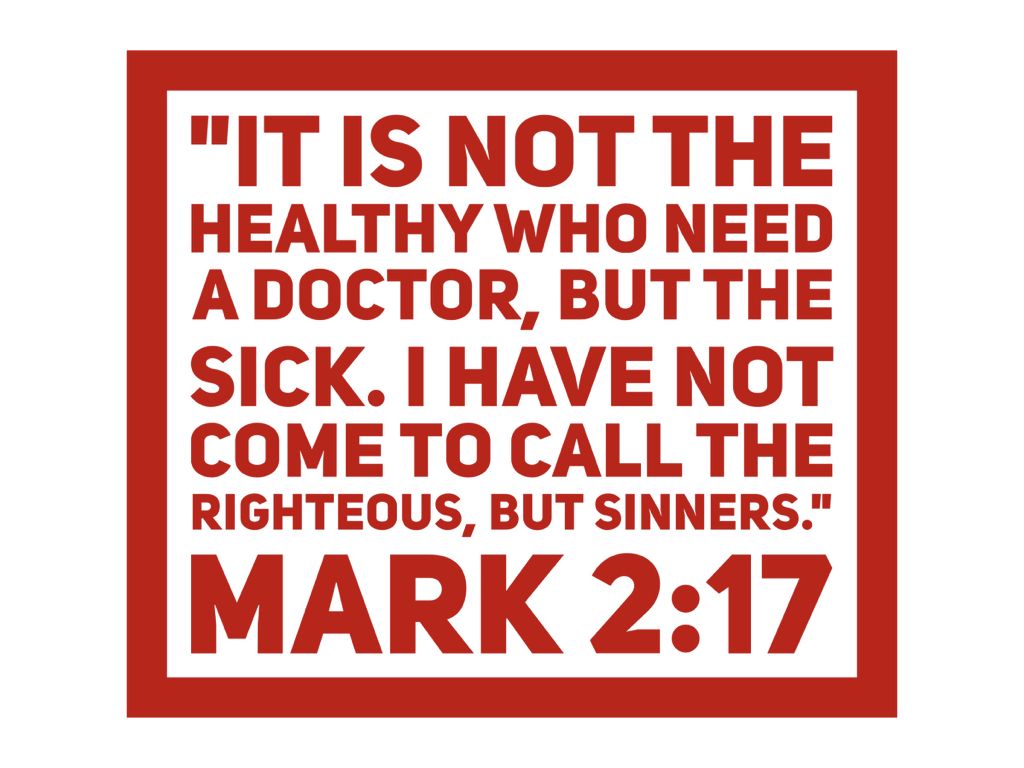 [Speaker Notes: DBRP, book of Mark.  Jesus heals many people, emphasis on power, fast paced action, very few parables, appeal to Romans.  Comparison between your doctor, great physician, false teacher.  Why was Jesus eating with the tax gatherers and sinners?  Because they were sick spiritually.  The self righteous don’t see any need for God.]
[Speaker Notes: Diagnosis- the identification of diseases by the examination of symptoms and signs and by other investigations;  an opinion or conclusion so reached]
[Speaker Notes: Some may not go to a physician because of fear, pride, misdiagnosed.   Jesus diagnosed man’s problem is sin (John 2:25), which separates us from God (Isa. 59:1-2), leads to death (James 1:14-15), and eventually to hell (Rev. 21:8). 

But like the person who doesn’t want to hear the bad news from the doctor, sinners don’t want to hear that they are guilty of sin.

When people don’t want to hear, see, and understand the Scriptures, they cannot be healed of their sins (Mt. 13:15).]
[Speaker Notes: The diagnosis of the false teacher of which many have been taught Calvinism, the problem is that man was born in sin.  He is born totally depraved because of Adam & Eve’s sin.  Question was asked in John 9 concerning a baby born blind.  Was it because he was born in sin? And His disciples asked Him, “Rabbi, who sinned, this man or his parents, that he would be born blind?” 3 Jesus answered, “It was neither that this man sinned, nor his parents; but it was so that the works of God might be displayed in him. They answered him, “You were born entirely in sins, and are you teaching us?” So they put him out. (John 9:34)]
[Speaker Notes: Many incurable diseases, some that help you overecome sickness, but they are fallible, they won’t always heal you. Remedy- to cure, relieve, or heal, restore to the natural or proper condition; put right:]
[Speaker Notes: Your doctor many remedies for your illness but there is only one known cure for our sins (Heb. 9:22) nothing else will work. We were not bought with perishable things like money but with the precious blood of Christ (1 Peter 1:17-19).  The Great Physician made the greatest sacrifice for us while we were helpless, hopeless, godless and guilty of sin (Rom. 5:6-8; Eph. 2:12; Heb. 2:9).  Jesus died once for all time (Heb. 10:11-14), so that we can receive the benefits of His sacrifice even today. Partaking of the Lord’s Supper- This is My blood of the covenant, which is poured out for many for forgiveness of sins. (Mt. 26:28)  “W/o shedding of blood there is no forgiveness” (Heb. 9:22)  “By His wounds we’re healed (1 Pt. 2:24).  Imagine that your physician was willing to die so that you could be healed.  How much greater the love that He had that he would be willing to die the most humiliating, agonizing, horrifying, gut wrenching, stomach turning, unjust death in human history!]
[Speaker Notes: The Remedy of the FT is that you need an operation by God on your human heart so that you might be able to change your ways.  You can’t decide to change- God has got to do it.  Danger of the NIV translation, 1 Cor. 2:14, The person without the Spirit does not accept the things that come from the Spirit of God but considers them foolishness, and cannot understand them because they are discerned only through the Spirit.  (Other translations- natural man, if you want to continue in your sins you consider it foolish that Jesus died for sins)  The Holy Spirit uses the agency of the word to convict the world of sin, righteousness, and judgment (John 16:8).  FT Holy Spirit, you can’t understand it w/o God doing something.  If that was true, we couldn’t be held accountable for our sins, it would be God’s fault.]
[Speaker Notes: No matter how good your doctor is, he is not going to be able to heal everyone with his prescriptions.  They would admit to you that all drugs have side effects and by law they have to state all of them. “From deadly cancer to fatal heart attacks, some prescription drugs have been known to cause either slow or immediate death” (http://www.drugwatch.com/side-effects/). 
 Three pages info stating all of them.   In the 1st century, A woman with an issue of blood for 12 years spent all she had on physicians & was worse (Mt. 9:20; Mr. 5:26; Lk. 8:43).]
[Speaker Notes: Jesus healed her and every kind of disease and sickness no matter how rare it was (Matthew 4:23-24; 9:35). Why? He had the power to forgive sins (Mark 2).  His prescription is perfect and will work every time. Rom. 6:16-18, Do you not know that when you present yourselves to someone as slaves for obedience, you are slaves of the one whom you obey, either of sin [j]resulting in death, or of obedience [k]resulting in righteousness? 17 But thanks be to God that [l]though you were slaves of sin, you became obedient from the heart to that form of teaching to which you were committed, 18 and having been freed from sin, you became slaves of righteousness.  Day of Pentecost, repent and be baptized and receive remission of sins.  Practice Christian graces, never stumble.]
[Speaker Notes: The Scriptures warn us about false teachers for our good because if we partake of their remedy we will suffer and die spiritually (2 Peter 2:1-3; 2 Thess. 2:11-12).
FT- justified by faith only is a most wholesome doctrine and full of comfort (Methodist Discipline).  As long as you are honest and sincere everything’s ok.  Go wherever you want to services.  But that won’t work with your prescription.  I am honestly and sincerely taking the medicine but the doctor prescribed the wrong one or the pharmacy filled it out wrong, all the bottles look alike and I take my spouses medication that is an opiod or strong medicine, but it won’t affect me because I honestly and sincerely thought I was taking the right one.  It won’t work in the spiritual realm either.]
[Speaker Notes: It is wonderful when cancer or your disease is in remission but there is always a possibility of a relapse. “to fall back into illness after convalescence or apparent recovery”]
[Speaker Notes: Relapse- to fall back into vice, wrongdoing, or error; backslide: 1 John 1:8-10, If we say that we have no sin, we are deceiving ourselves and the truth is not in us. 9 If we confess our sins, He is faithful and righteous to forgive us our sins and to cleanse us from all unrighteousness. 10 If we say that we have not sinned, we make Him a liar and His word is not in us.]
[Speaker Notes: FT, no that can never happen, doctors of religion, they are the authority in religious matters, not to be questioned.  You can’t lose your salvation.  They don’t offer you the Lord’s prescription of salvation and then you can’t lose the salvation that you never had.  Who can believe it?  But many do.  1 Timothy 4:1-2 But the Spirit explicitly says that in later times some will [a]fall away from the faith, paying attention to deceitful spirits and doctrines of demons, 2 by means of the hypocrisy of liars seared in their own conscience as with a branding iron,]
[Speaker Notes: No guarantees with your doctor although you may be blessed physically when it does work.]
[Speaker Notes: All the time.  Never fails.  But you can’t see sins being forgiven.  How do you really know?  Jesus healed the paraplegic showing He had power on earth to forgive sins.]
[Speaker Notes: FT didn’t die for you and you weren’t baptized into His name.  He has no power or authority but the Bible warns about them but most people don’t pay attention!  1 Cor. 1:13 Paul was not crucified for you, was he? Or were you baptized [i]in the name of Paul?]
[Speaker Notes: Therefore, since we have a great high priest who has passed through the heavens, Jesus the Son of God, let us hold fast our confession. 15 For we do not have a high priest who cannot sympathize with our weaknesses, but One who has been tempted in all things as we are, yet without sin. 16 Therefore let us draw near with confidence to the throne of grace, so that we may receive mercy and find grace to help in time of need.]
[Speaker Notes: It doesn’t matter if he’s available because he can’t help your soul with the prescription he’s giving you because he won’t tell you the truth you need to hear that will help your soul!]
[Speaker Notes: Jesus was going through all the cities and villages, teaching in their synagogues and proclaiming the gospel of the kingdom, and healing every kind of disease and every kind of sickness.
36 Seeing the [ab]people, He felt compassion for them, because they were [ac]distressed and [ad]dispirited like sheep [ae]without a shepherd.]
[Speaker Notes: “Smooth and flattering speech they deceive the hearts of the unsuspecting” (Rom. 16:18)]
[Speaker Notes: Although He was a Son, He learned obedience from the things which He suffered. 9 And having been made perfect, He became to all those who obey Him the source of eternal salvation, Blessed are they who do His commandments that they might have the right to the tree of life and may enter into the gates of the city.]
[Speaker Notes: What would you think of a person who said “I believe in my doctor”, but won’t take the prescription that he gave?   They don’t really believe in him. In the same way, those who say they believe in Jesus, but won’t do what He says (Luke 6:46) don’t really believe in the Great Physician who can forgive their sins.  They have been deceived by the smooth and flattering speech of men who promise freedom but instead enslaves people in their sins (Rom. 16:17-18; 2 Pet. 2:18-19). Don’t be deceived by false doctrines which poison the souls of men for their own profit and leads to eternal pain & agony.   If you want to be healed of your sin and escape from God’s wrath there is only one remedy, Christ who died for you.   The prescription is obedience, not faith only.  

Obey the orders of the Great Physician today so that you can have the remission of your sins (Acts 2:38) and if you are faithful until death (Rev. 2:10) you will be pain free forever. (Rev. 21:4)
We must realize that we are all terminal since we are all going to die & face the Judgment (Heb. 9:27).  Are you prepared?  

“Enter through the narrow gate; for the gate is wide and the way is broad that leads to destruction, and there are many who enter through it. 14 For the gate is small and the way is narrow that leads to life, and there are few who find it. “Beware of the false prophets, who come to you in sheep’s clothing, but inwardly are ravenous wolves. 16 You will [k]know them by their fruits. [l]Grapes are not gathered from thorn bushesnor figs from thistles, are they? 17 So every good tree bears good fruit, but the bad tree bears bad fruit. 18 A good tree cannot produce bad fruit, nor can a bad tree produce good fruit. 19 Every tree that does not bear good fruit is cut down and thrown into the fire. 20 So then, you will [m]know them by their fruits.  “Not everyone who says to Me, ‘Lord, Lord,’ will enter the kingdom of heaven, but he who does the will of My Father who is in heaven will enter. 22 Many will say to Me on that day, ‘Lord, Lord, did we not prophesy in Your name, and in Your name cast out demons, and in Your name perform many [n]miracles?’ 23 And then I will declare to them, ‘I never knew you; depart from Me, you who practice lawlessness.’
The Two Foundations
24 “Therefore everyone who hears these words of Mine and [o]acts on them, [p]may be compared to a wise man who built his house on the rock. 25 And the rain fell, and the [q]floods came, and the winds blew and slammed against that house; and yet it did not fall, for it had been founded on the rock. 26 Everyone who hears these words of Mine and does not [r]act on them, will be like a foolish man who built his house on the sand. 27 The rain fell, and the [s]floods came, and the winds blew and slammed against that house; and it fell—and great was its fall.”
28 [t]When Jesus had finished these words, the crowds were amazed at His teaching; 29 for He was teaching them as onehaving authority, and not as their scribes.]
Hymns for Worship at Woodmont
664- He Gave Me a Song
23- Great is Thy Faithfulness
189- When I Survey the Wondrous Cross
338- The Great Physician
293- Come to Jesus Today
576- Faith is the Victory